Analýza pracovní kapacity AP UTB
Jan Kalenda
18. 01. 2022 | UTB ve Zlíně
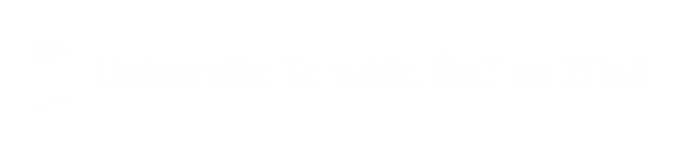 Analýza pracovní kapacity
Vychází se SR 07/2021 = Nástroj sledování vývoje pracovní zátěže AP a VP a plnění kritérií TČ.
Souvisí s implementací IS HAP a pravidelnými kariérními pohovory na součástech (alespoň 1x za 2 roky)
Současný stav analýzy:
Nedostatky v datech zadaných součástmi – systematické porušování SR 07/2021, stejně jako vnitřních norem součástí.
Dominantně oblast pedagogiky a třetí role. 
Do konce února dojde k odstranění všech nedostatků součástmi (viz dále).
V období 04-06 bude pracovní kapacita předmětem kontroly vnitřního auditu.
Analýza se proto dále zaměřuje jen na data za TČ.
Pedagogika – část „A“
Další postup:
Do konce února dojde k odstranění identifikovaných chyb součástmi:
FMK, FAME a FT v kooperaci s prorektorem Kalendou
FHS, FLKŘ a FAI v kooperaci s prorektorem Beníčkem

Nejčastější chyby:
Ruční zadání položek je v rozporu s vnitřními normami součásti, respektive SR07/2021.
Systematické překračování limitu 100 PB za fakultní aktivity:
Zejména FMK, FLKŘ
Typicky jde o započítávání vedení BC/MGR prací nad limit, aj.
Dvojí vykazování některých aktivit v části A, C i D.
Nedělení podílu na přípravě akreditací – vykázáno všemi.
Nerozvrhovaná bloková výuka
Vykazovaní výuky angličtiny – odborný předmět vyučovaný v cizím jazyce – vydefinování.
Pedagogika – část „A“ – fakultní směrnice
Body k budoucí korekci:
započítávání průběžných písemných prací a seminárek (součást předmětu). 
zkoušení a posudky v cizím jazyce - smysluplnost
aktivity U3V a CŽV by měly figurovat v části „D“ (ostatních činností/U3V). Část „A“ je vyhrazena přímé vzdělávací činnosti.
[Speaker Notes: přidáno]
Řídící a organizační činnost – část C.
Časté chyby: 
Překročení maximálního limitu 100 PB.


V budoucnu bude třeba provést úprava IS HAP, aby zohledňoval  poměrnou dobu výkonu činností.
[Speaker Notes: přidáno]
Třetí role – část D.
Časté chyby: 
Překročení maximálního limitu 300 PB.
7x FMK, 2x FLKŘ, 1x CEBIA, 5x FAI, 1x FHS.
Nedělení bodů mezi organizátory jedné akce. Je vykázáno všemi.
Vykazování aktivit, které nesouvisí s činností fakulty, ale jsou soukromou záležitostí – nutné vydefinování pravidel pro vykazování ve fakultní normě součásti.
Duplicity při vykazování propagačních a jiných aktivit v rámci fakultní a rektorátní směrnice.
[Speaker Notes: čkrnut]
Tvůrčí činnost – část B.
Výsledky za hodnocené v  AR 2020/2021
Tvůrčí činnost: počet pracovníků dle tří úrovní TČ za poslední tři roky (2018-2020)
[Speaker Notes: Dovysvetlit co je základní výzkum]
Podíl pracovníků na součásti dle profilu tvůrčí činnosti
Podíl pracovníků na součásti dle profilu tvůrčí činnosti
Srovnání TČ v roce 2018 vs. 2021. Průměry UTB
[Speaker Notes: Dovysvetlit co je základní výzkum]
DĚKUJI VÁM 
ZA POZORNOST
Jan Kalenda| kalenda@utb.cz 

prorektor-kvalita@utb.cz
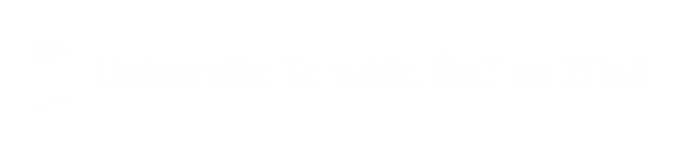